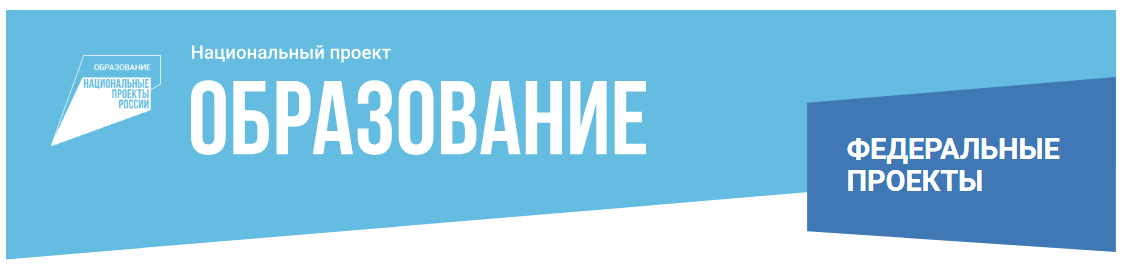 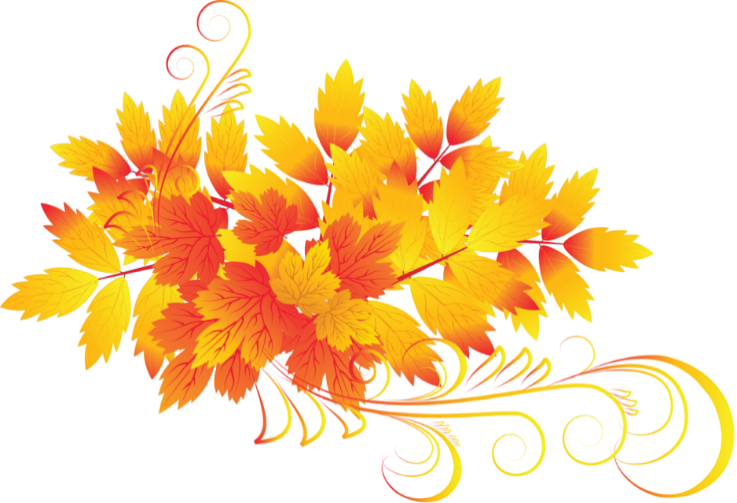 КЛЮЧЕВЫЕ РЕЗУЛЬТАТЫ 
НАЦИОНАЛЬНОГО ПРОЕКТА «ОБРАЗОВАНИЕ» ПО ИТОГАМ 2019-2024 ГОДОВ
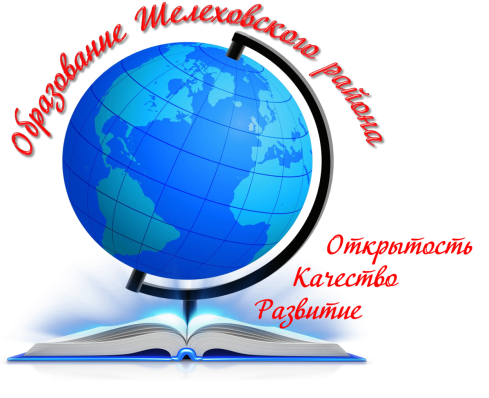 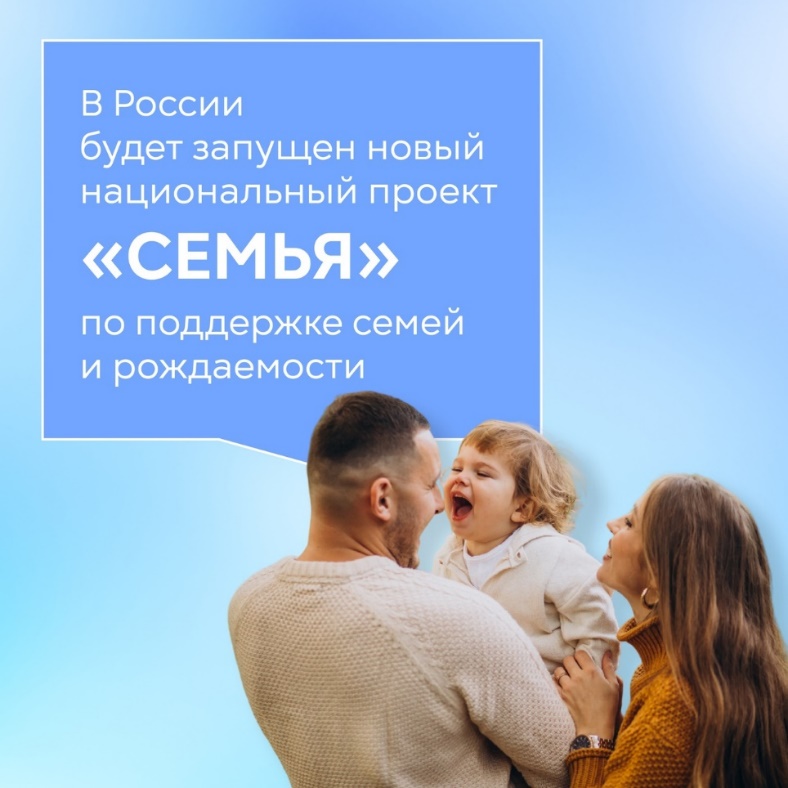 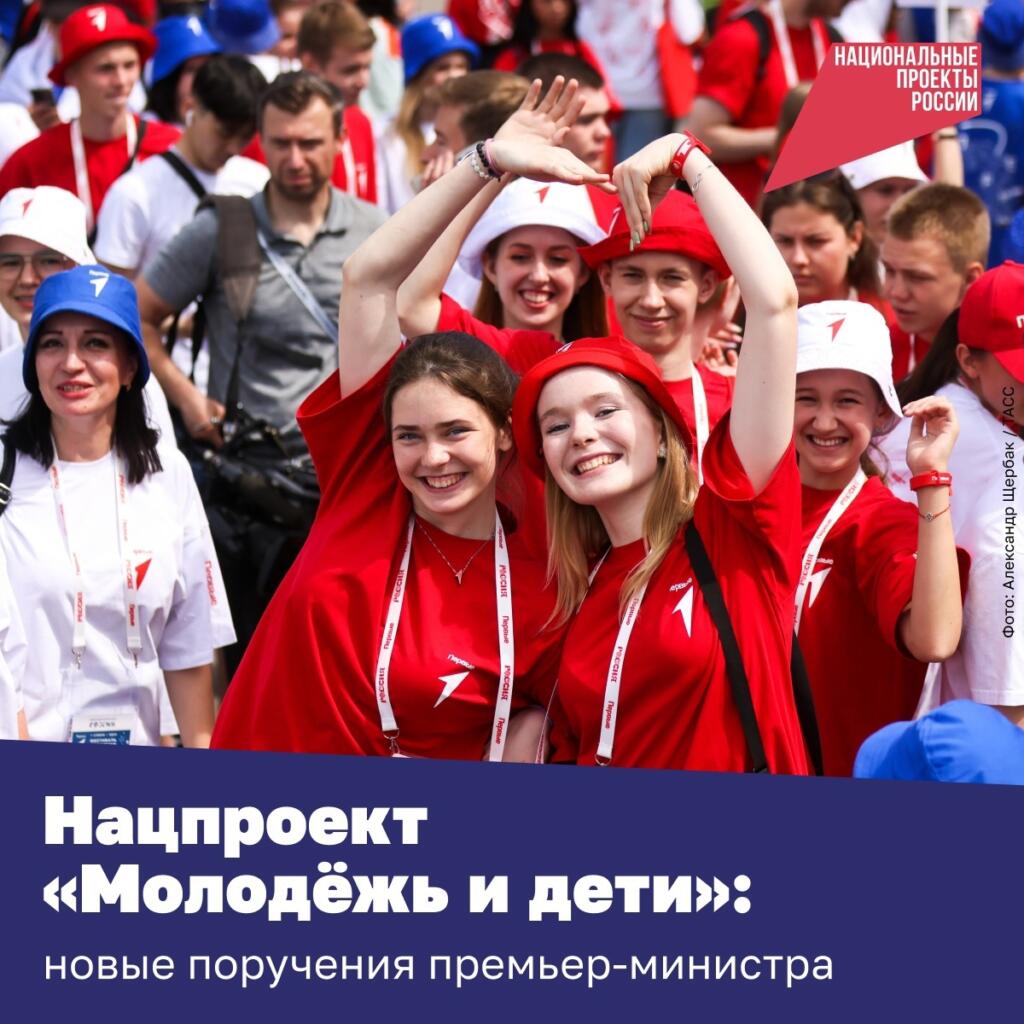 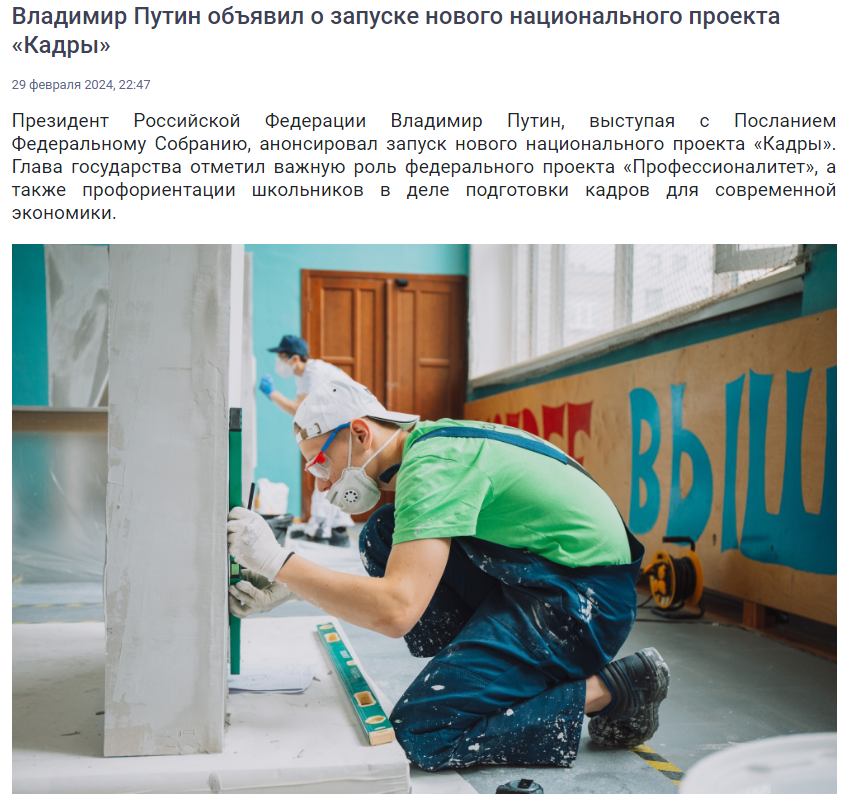 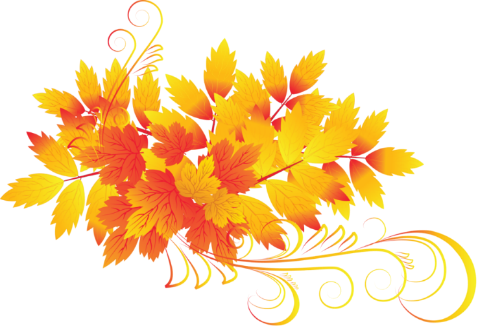 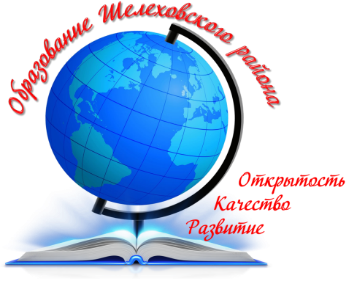 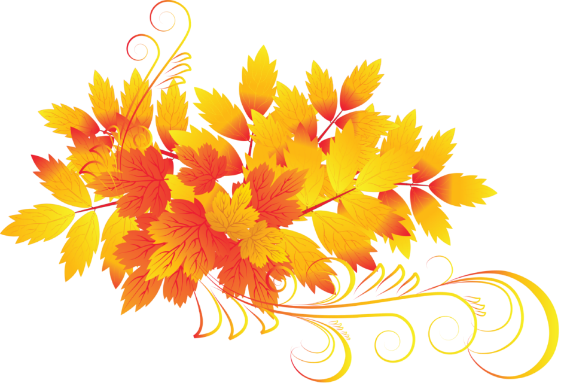 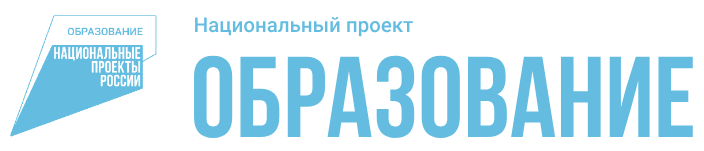 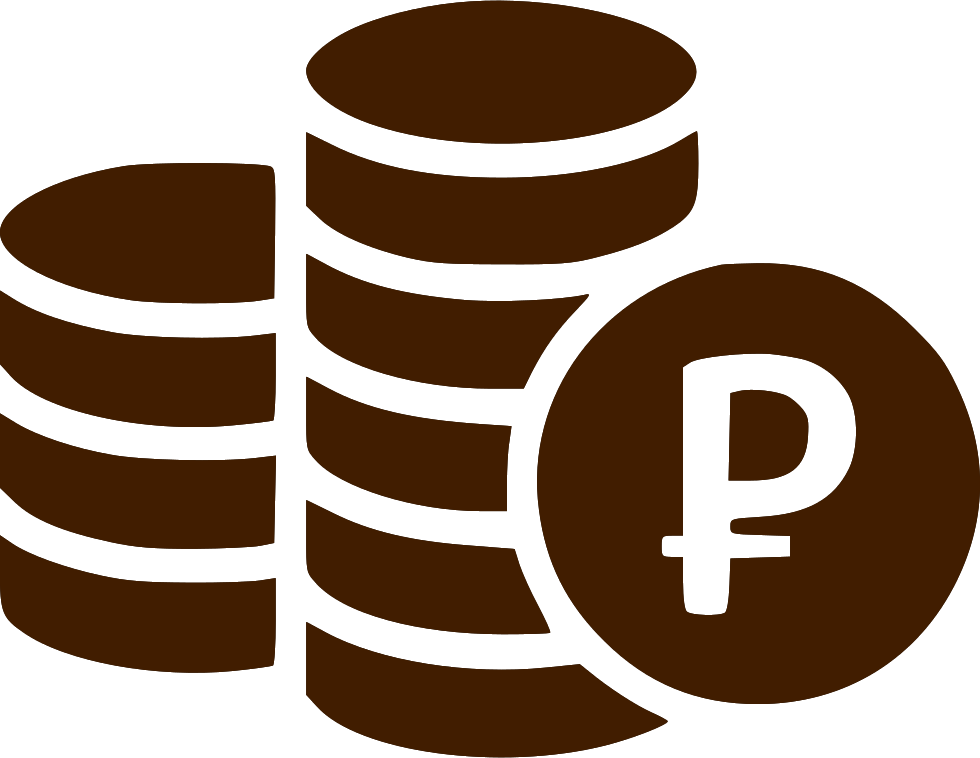 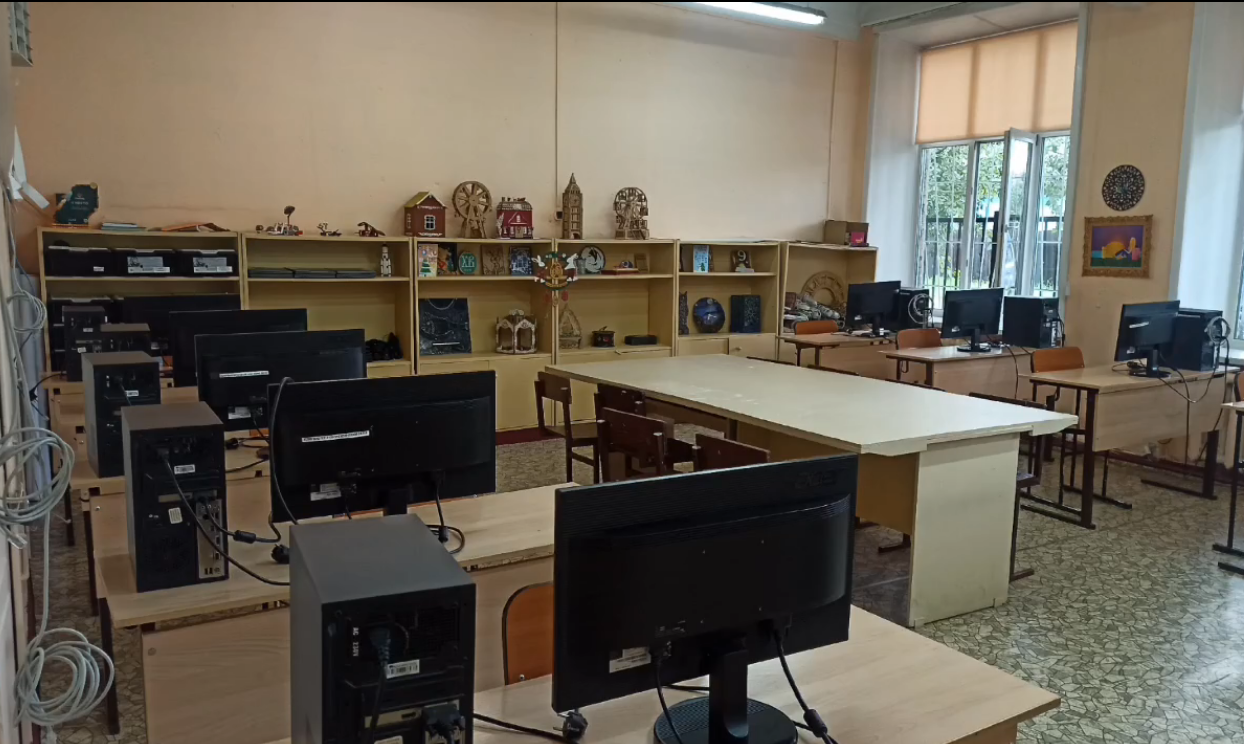 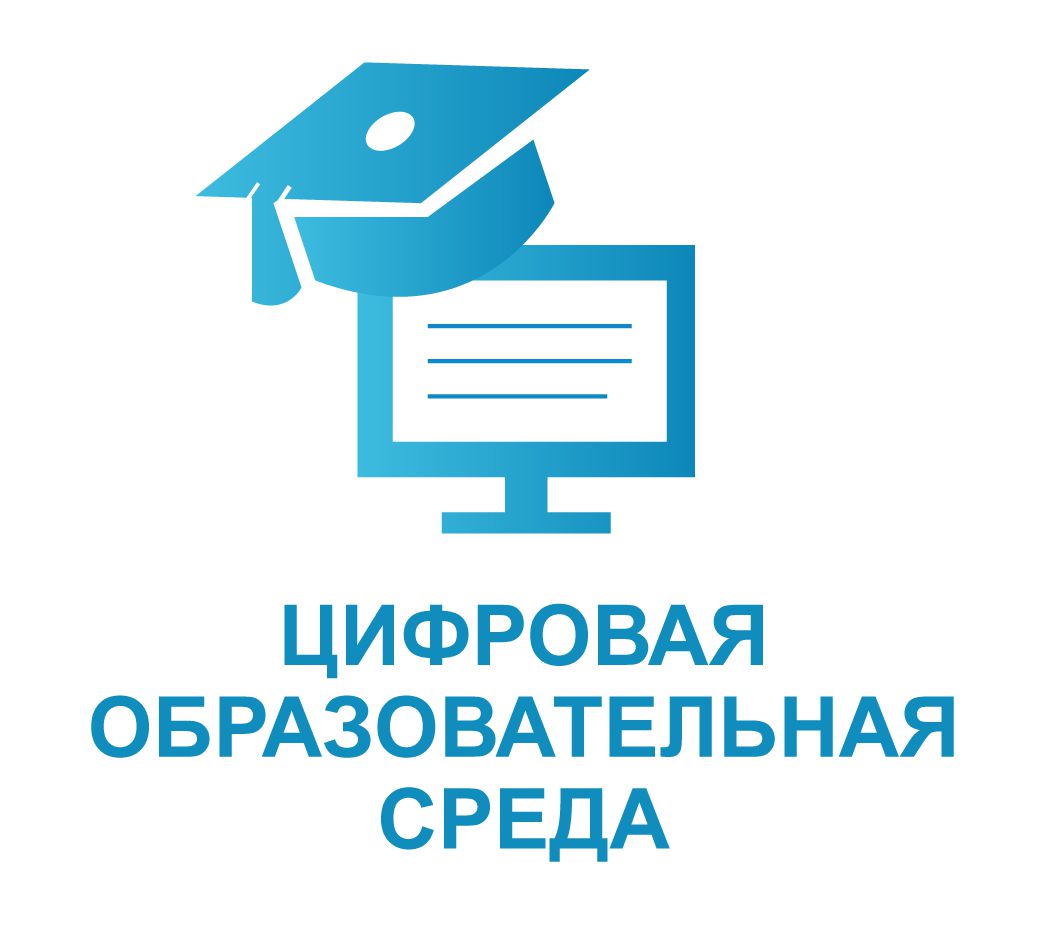 Израсходовано около 55 миллионов рублей местного, областного и федерального бюджетов
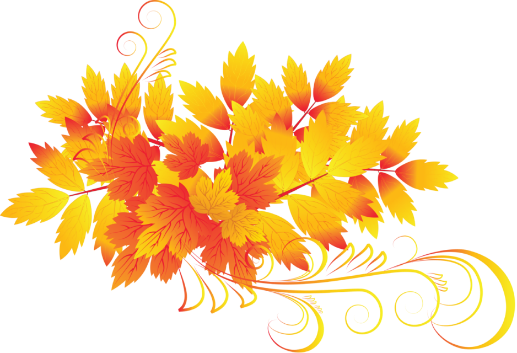 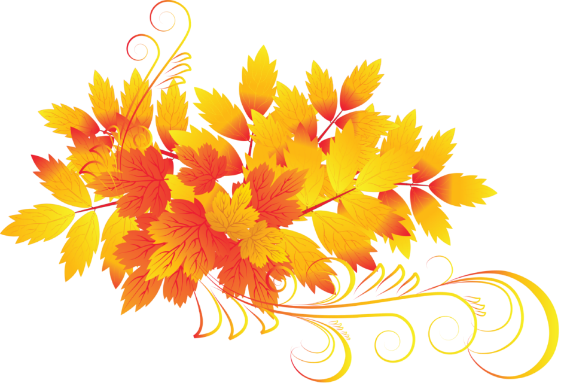 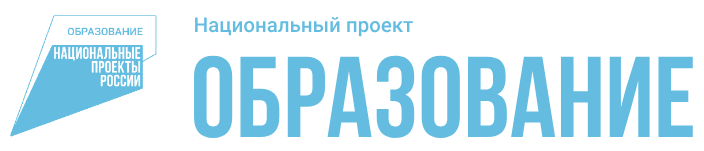 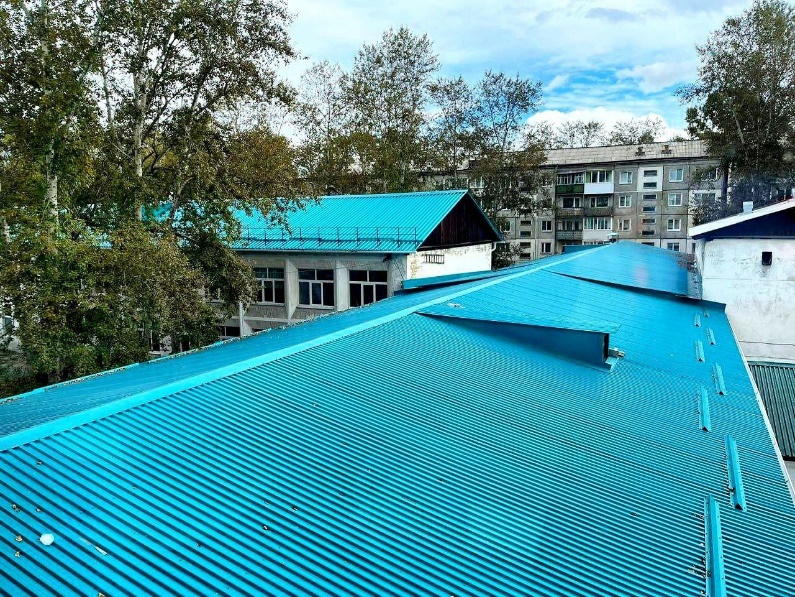 На 14 объектах образования проведены работы по капитальному ремонту
По 24 объектам подготовлена проектно-сметная документация для проведения капитального ремонта
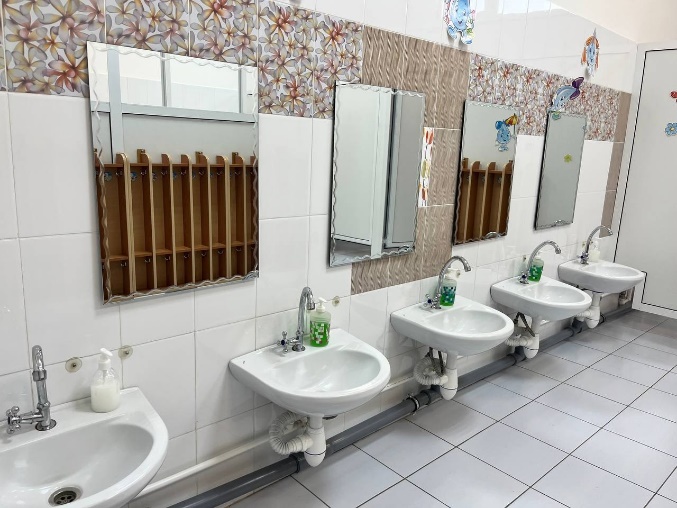 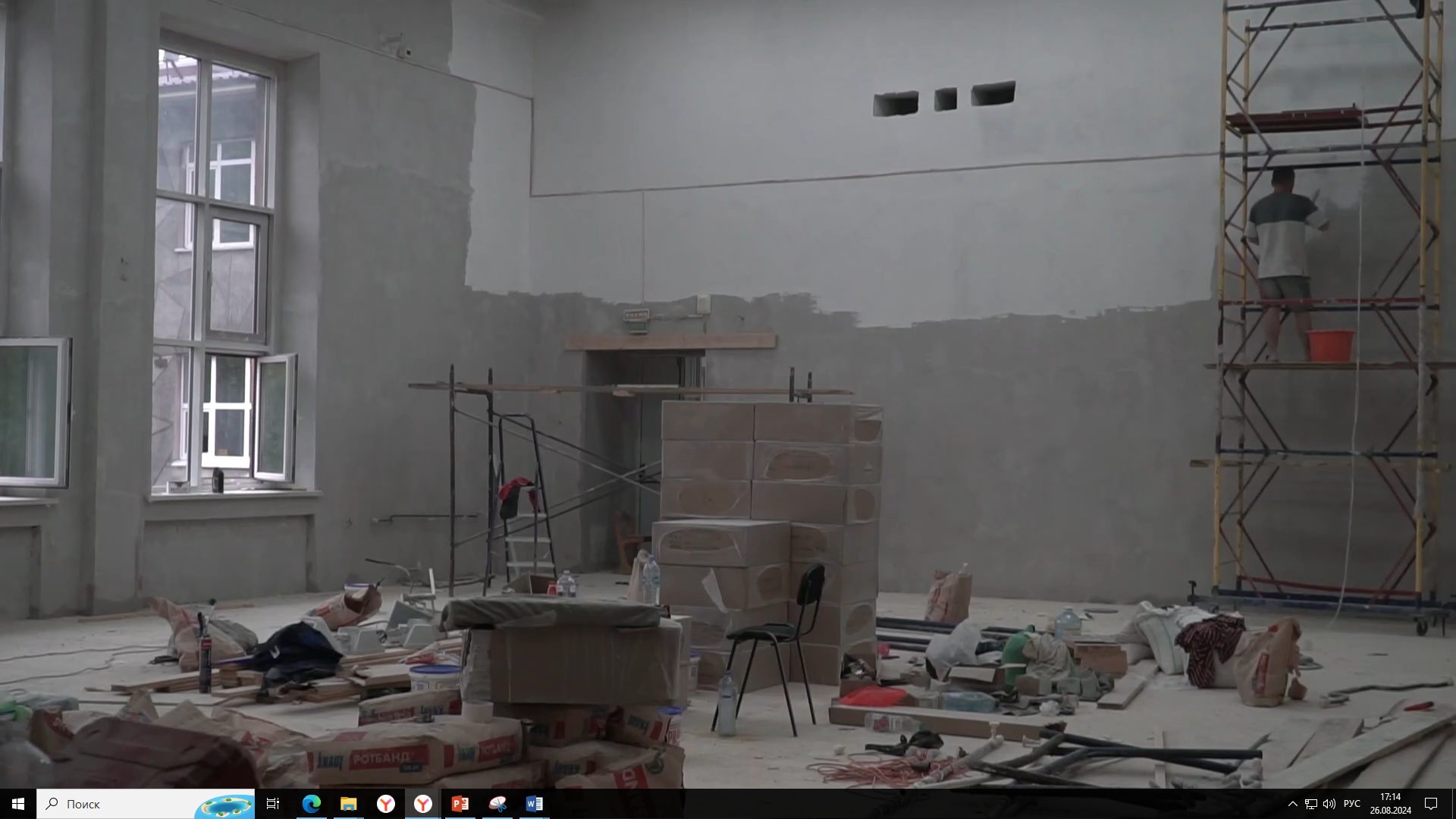 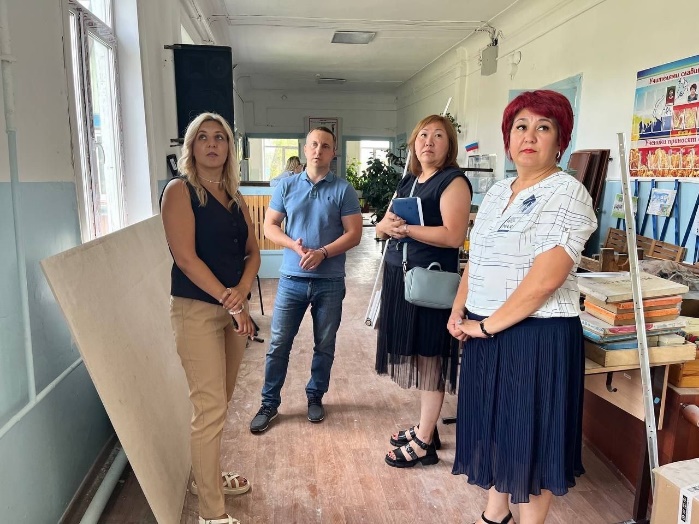 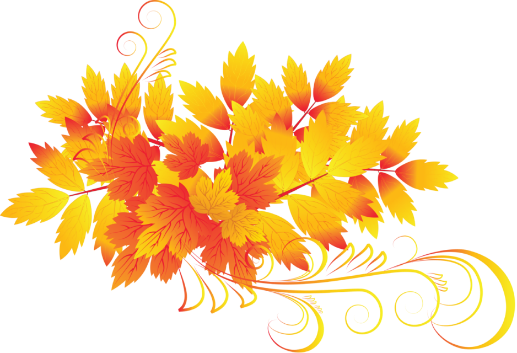 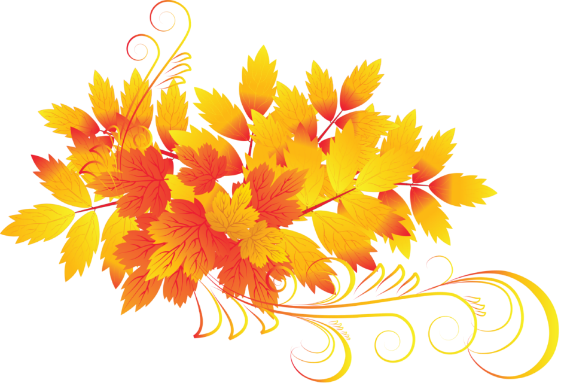 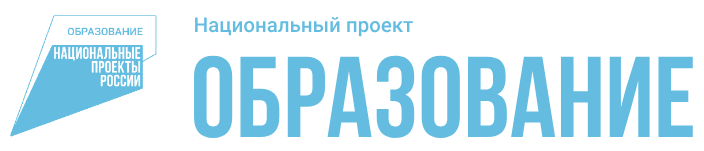 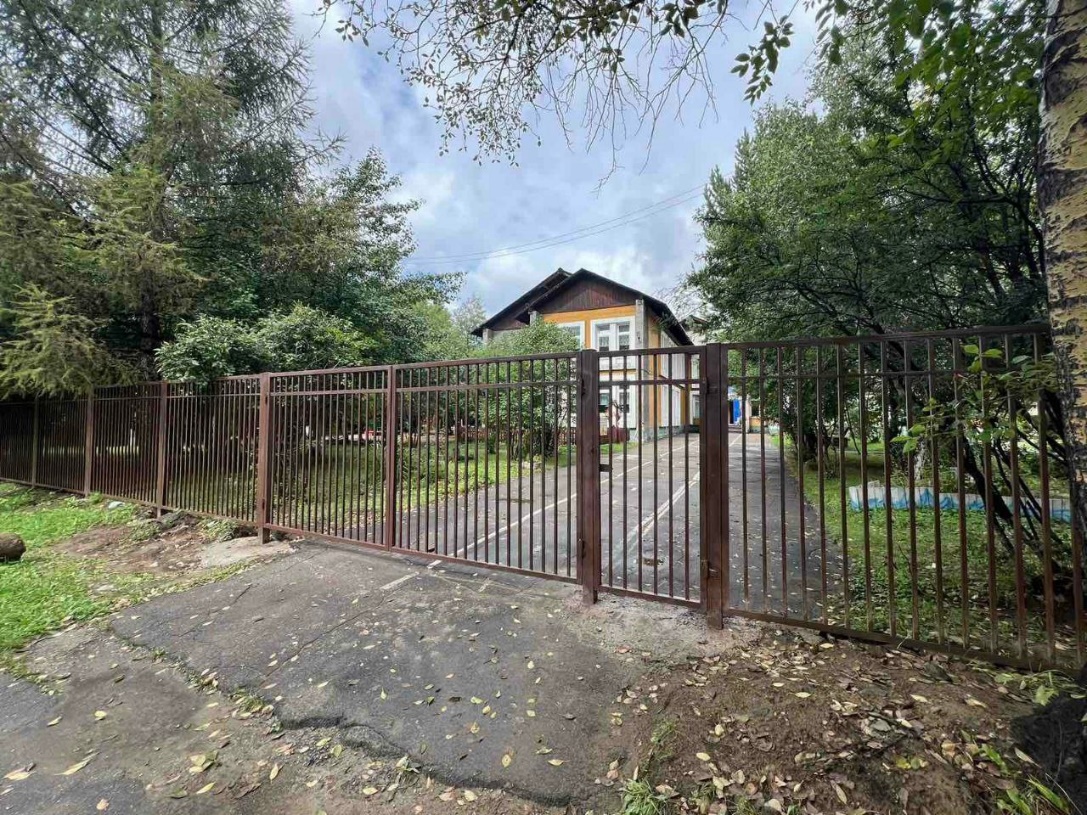 В 19 ОРГАНИЗАЦИЯХ ЗАМЕНЕНЫ ОГРАЖДЕНИЯ
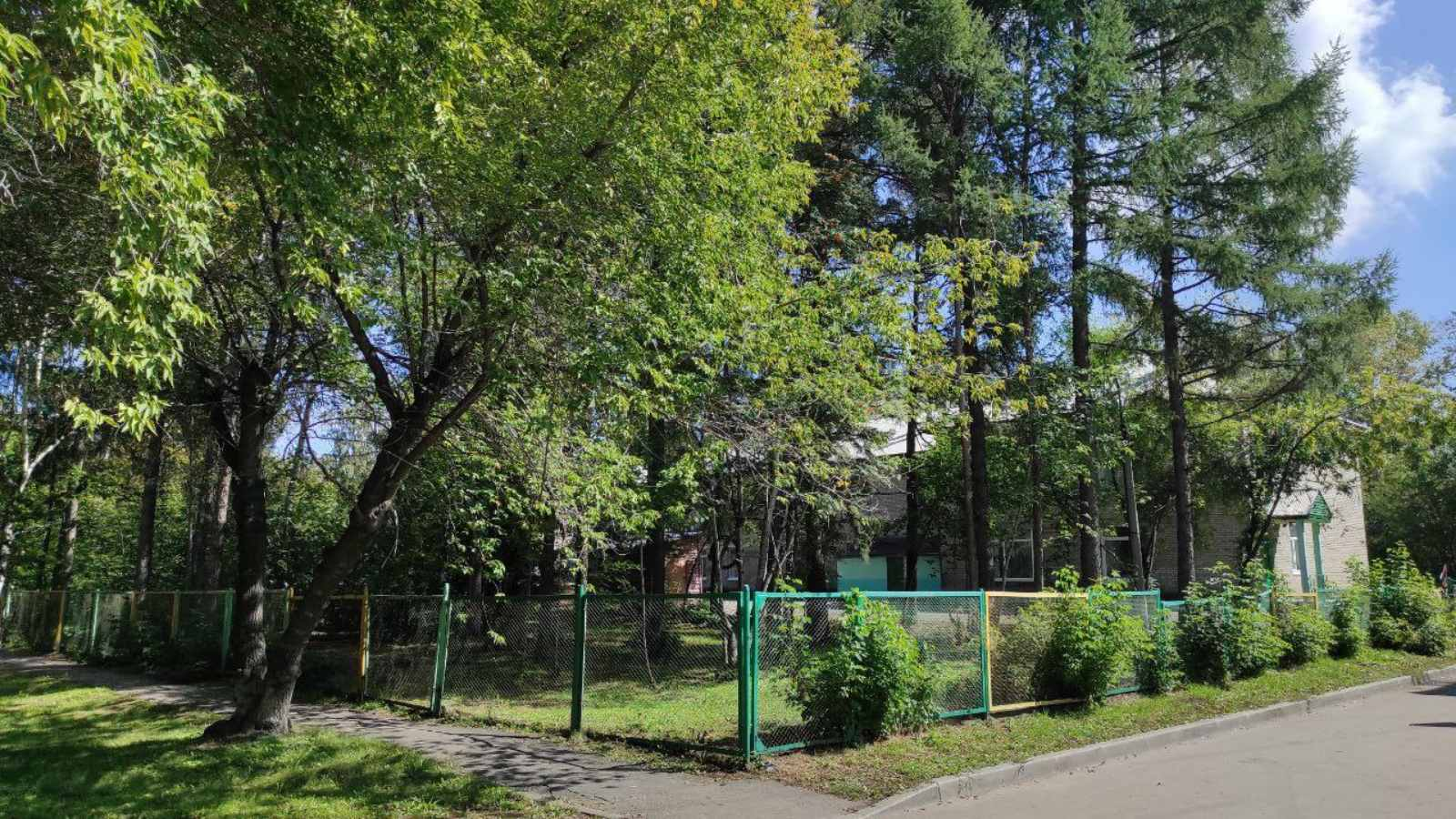 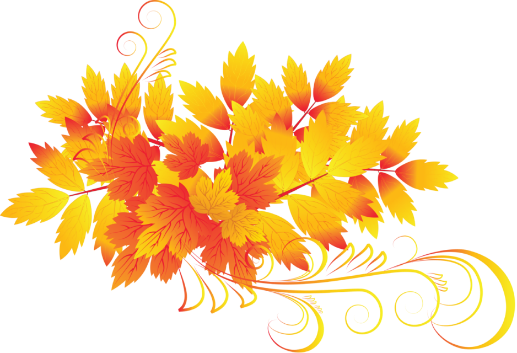 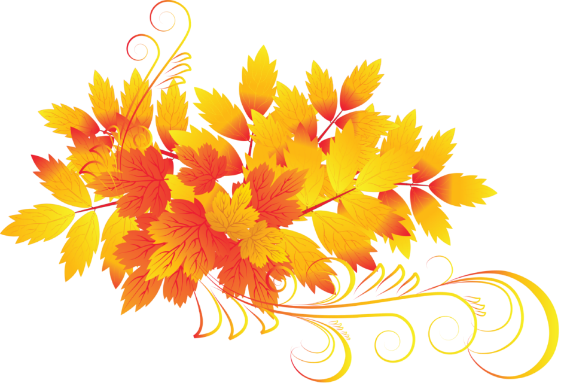 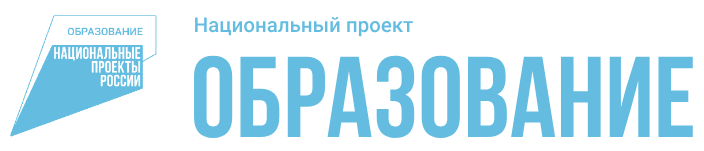 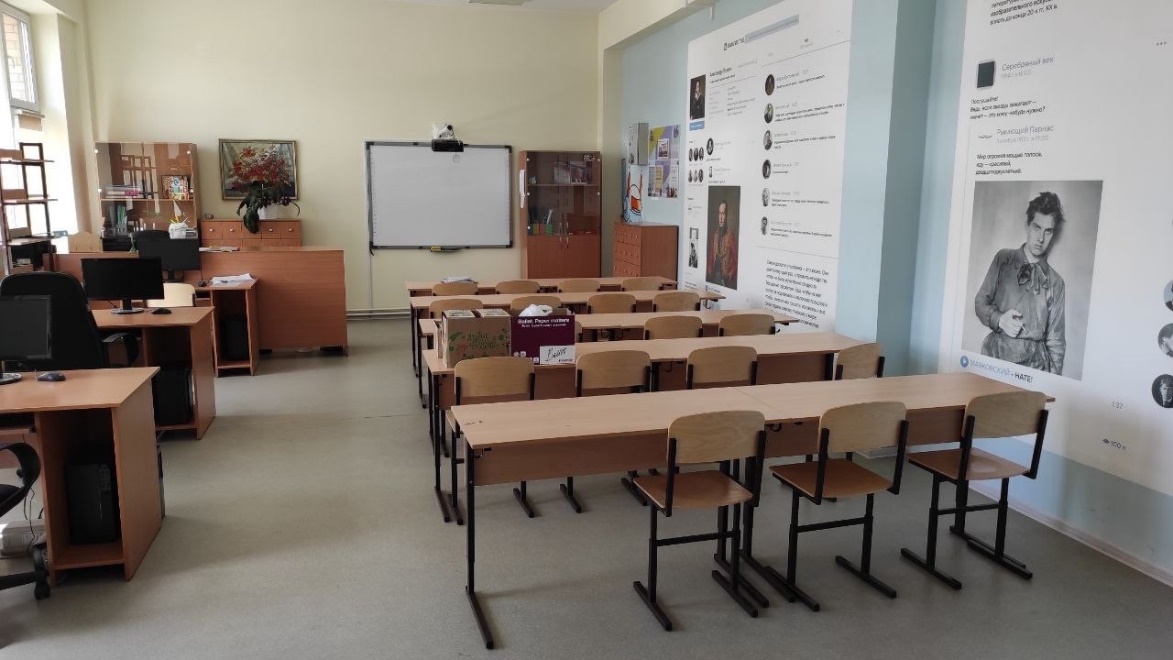 Построен и введен в эксплуатацию новый блок для начальных классов школы № 8
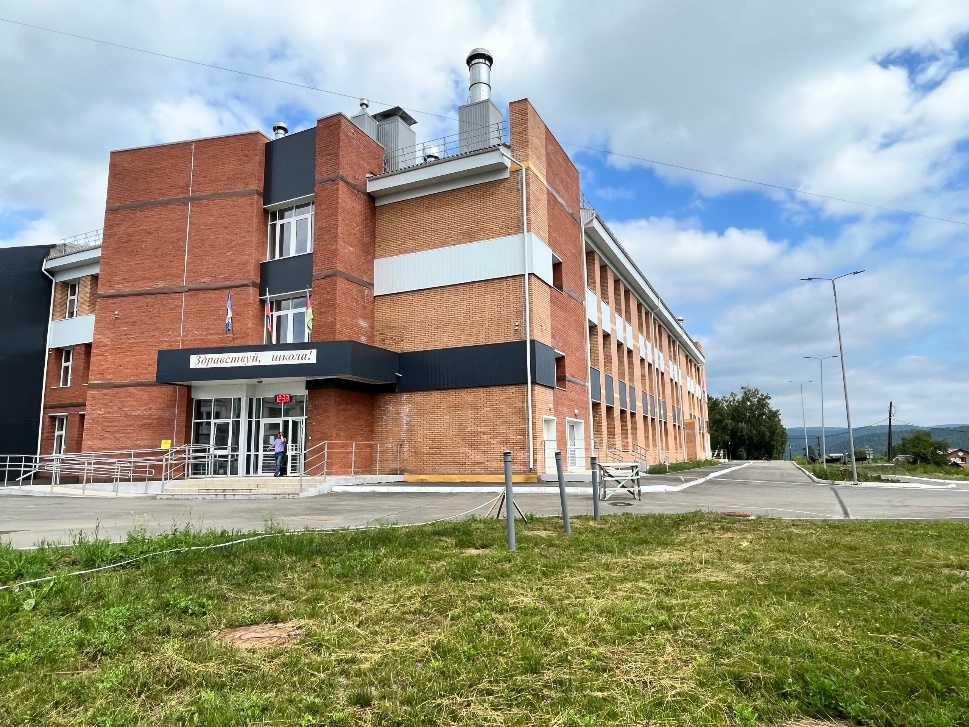 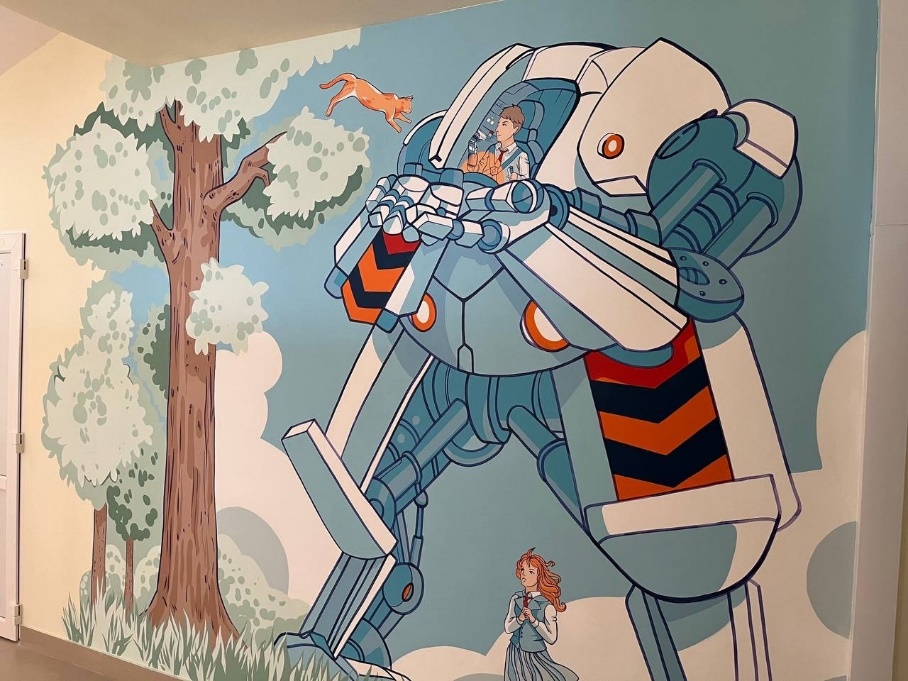 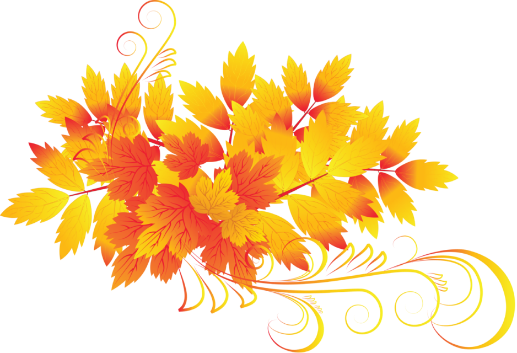 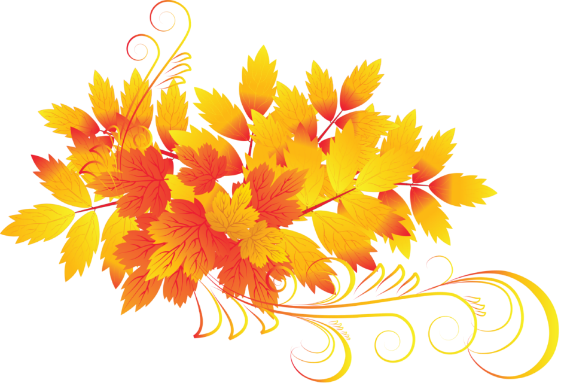 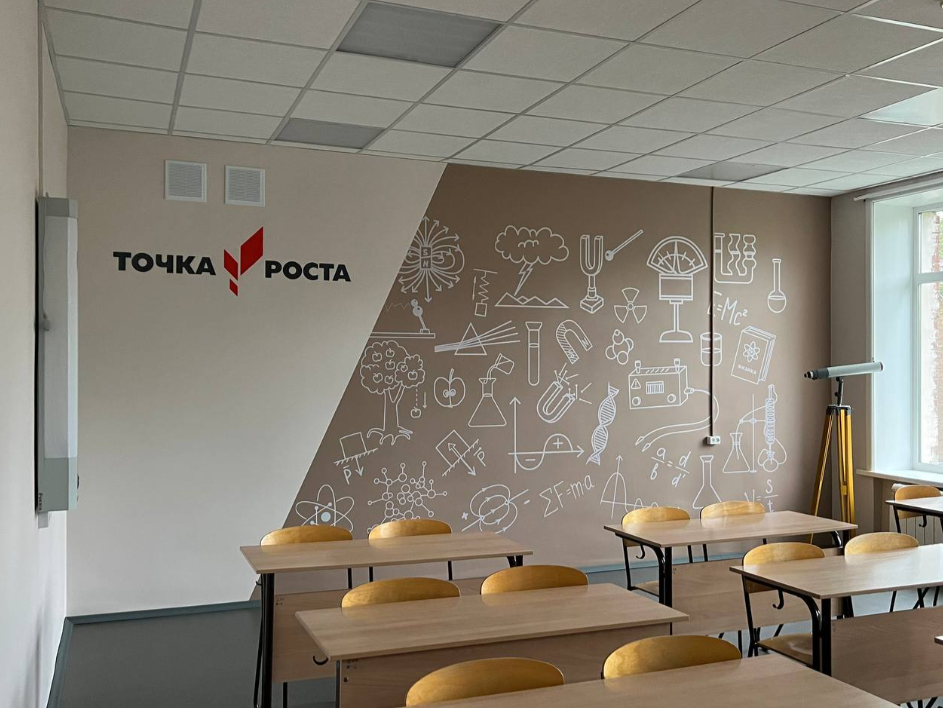 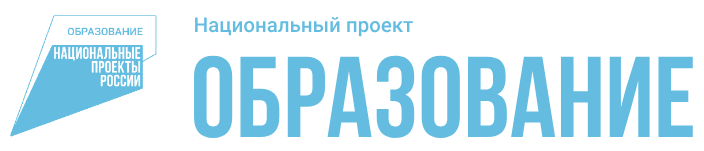 Открыты и успешно функционируют 12 центров образования «Точки роста»
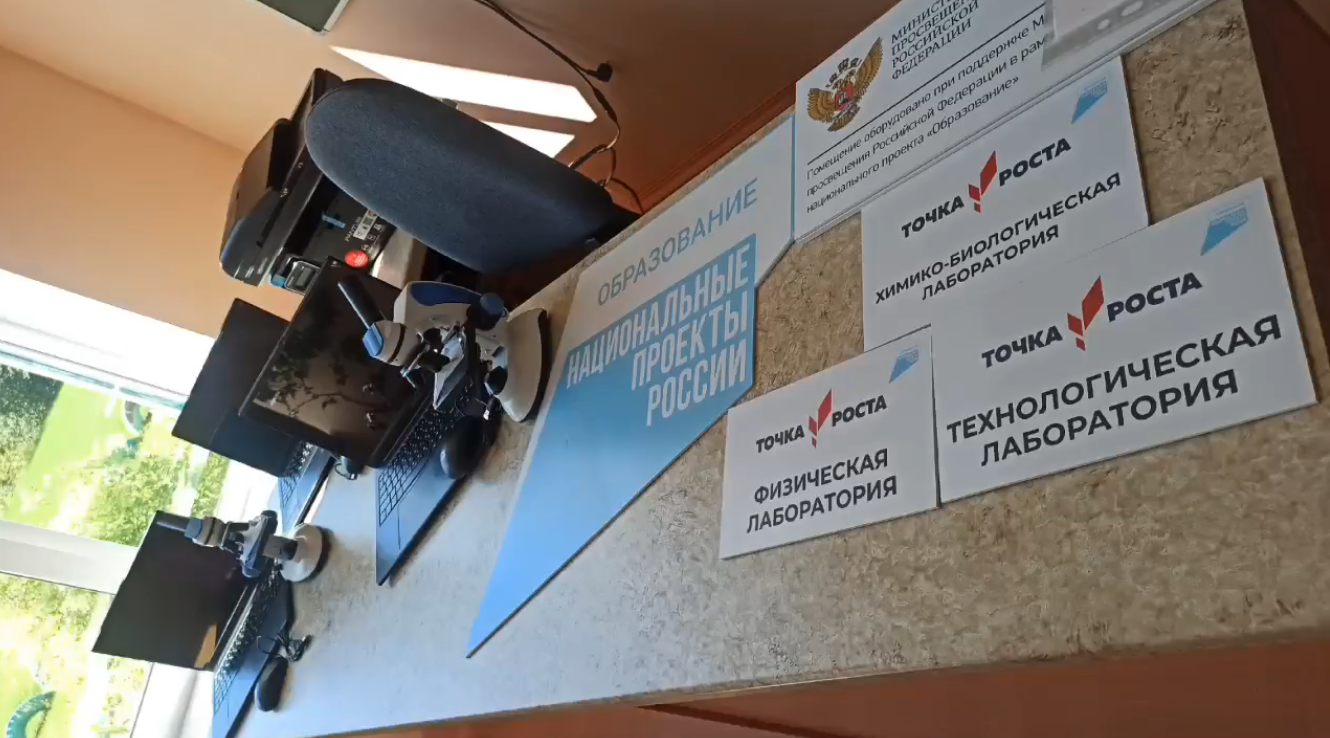 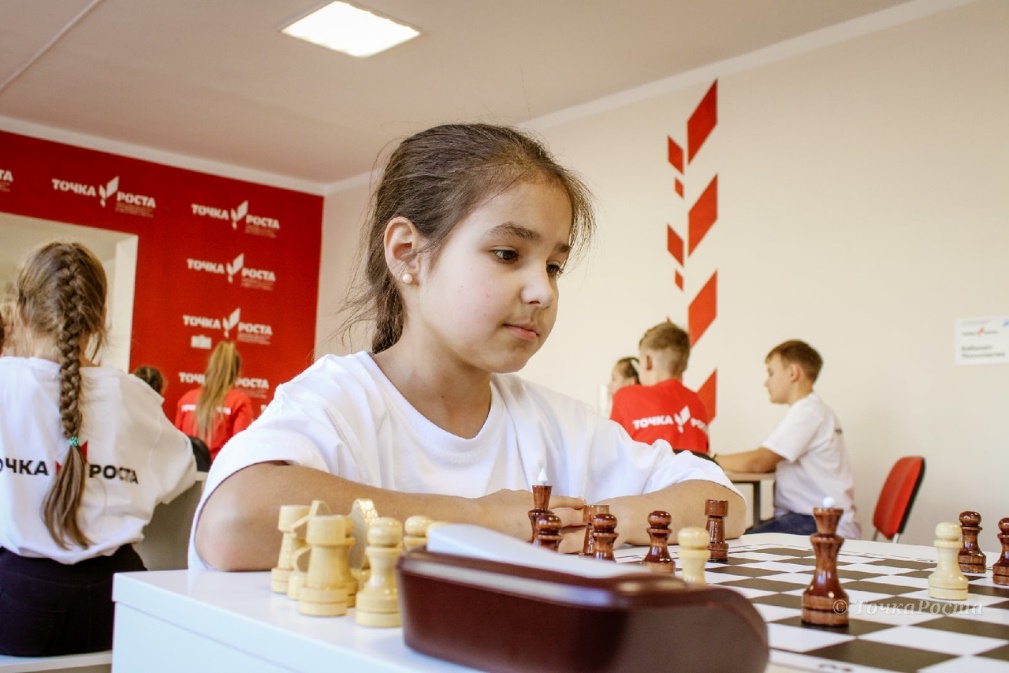 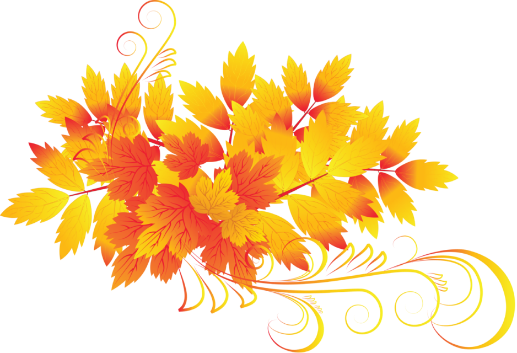 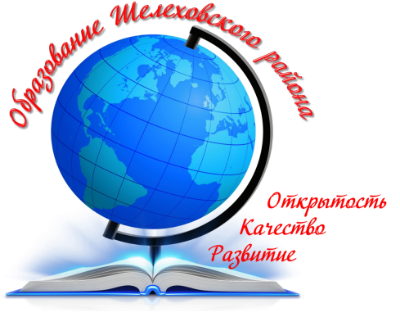 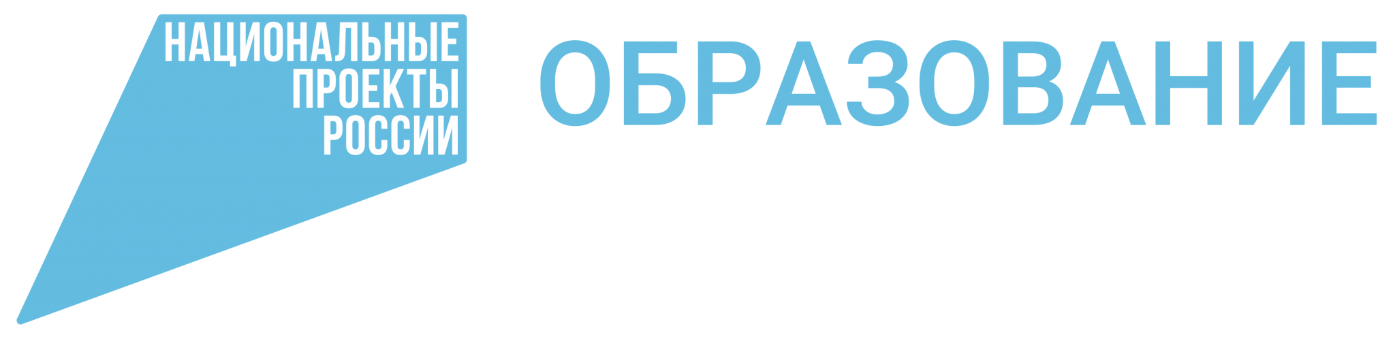 Доля педагогических работников, прошедших повышение квалификации в центрах непрерывного повышения профессионального мастерства, – 1580 человек 
(25,7 % от общего количества педагогических работников).
ПРОФЕССИОНАЛЬНОЕ РАЗВИТИЕ ПЕДАГОГИЧЕСКИХ РАБОТНИКОВ И УПРАВЛЕНЧЕСКИХ КАДРОВ
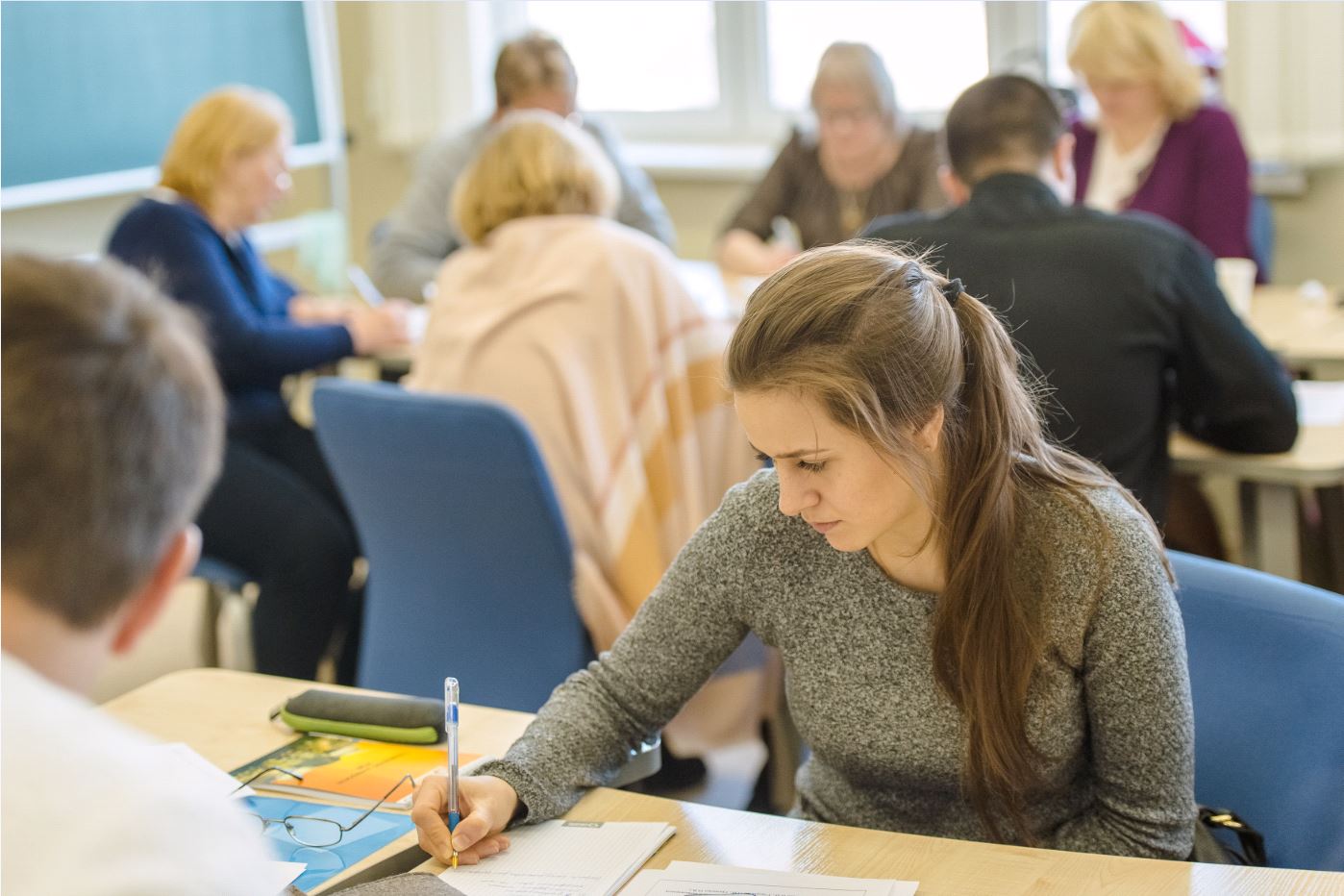 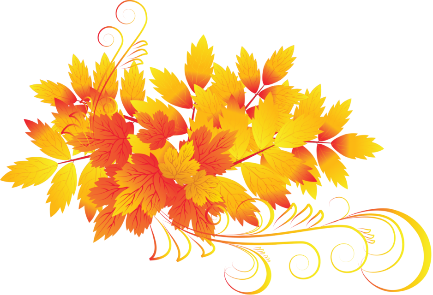 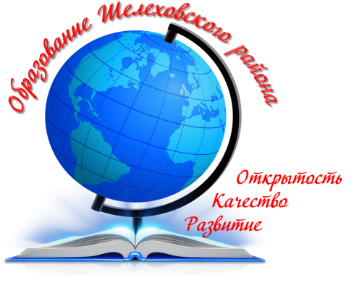 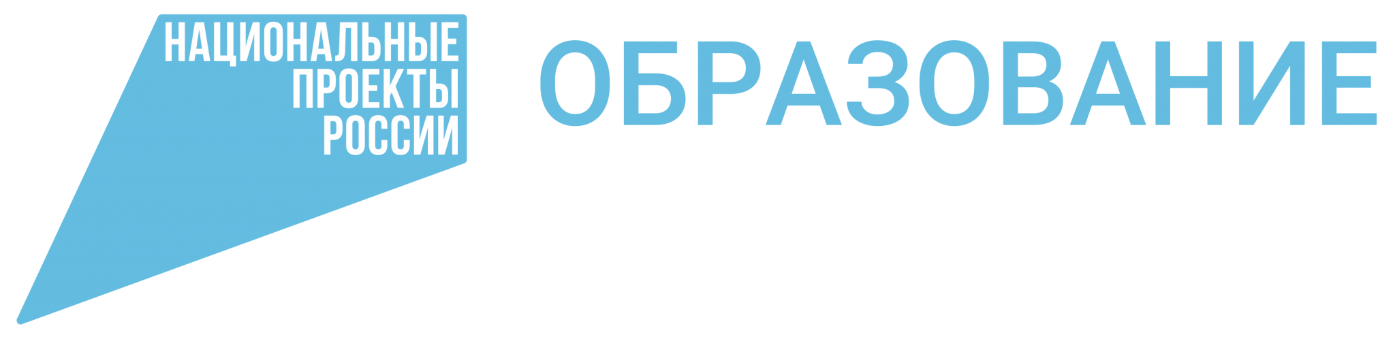 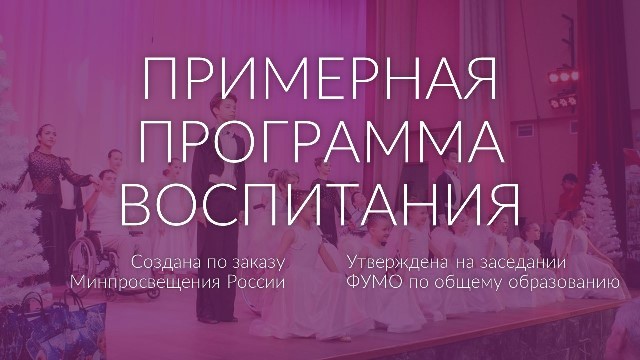 СОВЕРШЕНСТВОВАНИЕ СОДЕРЖАНИЯ ОБРАЗОВАНИЯ И ВОСПИТАНИЯ
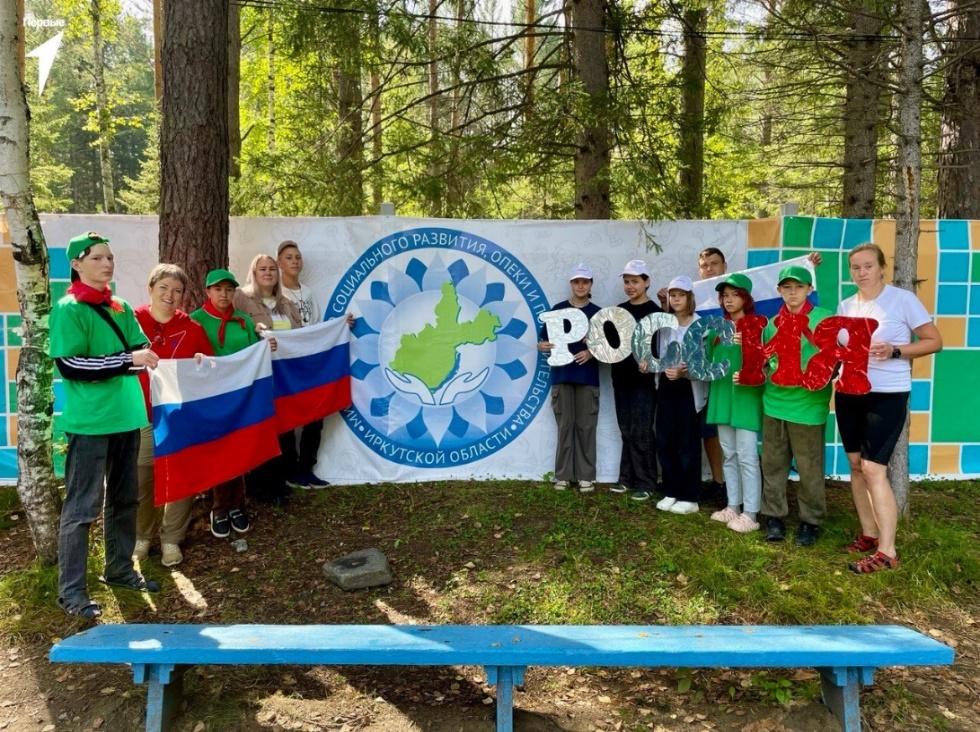 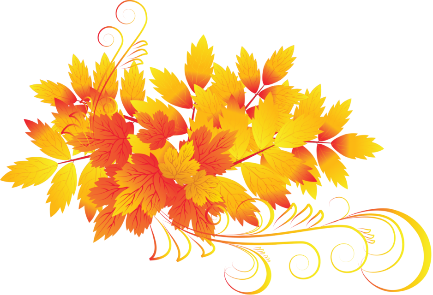 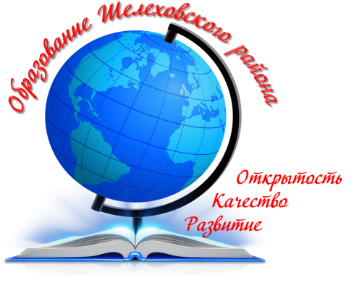 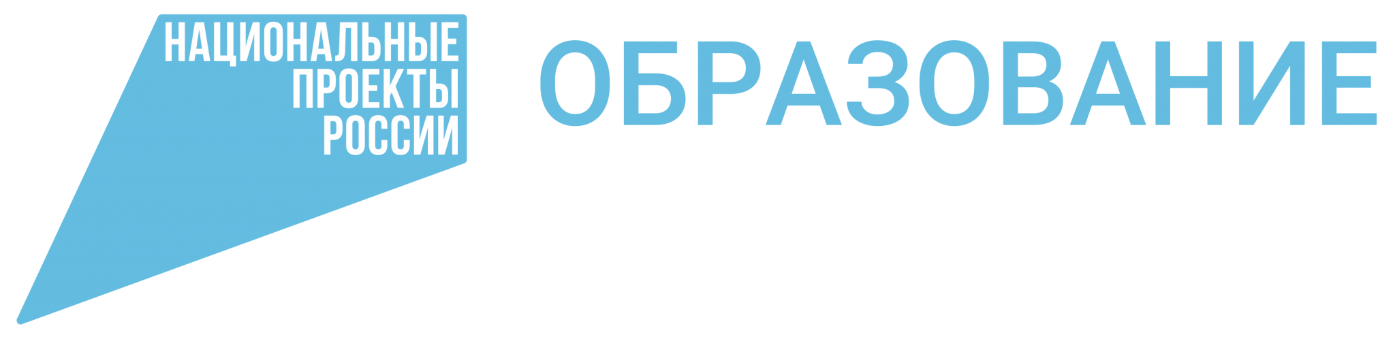 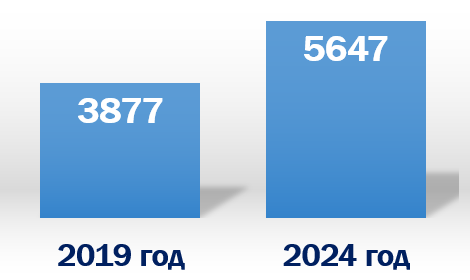 СИСТЕМА ВЫЯВЛЕНИЯ, ПОДДЕРЖКИ И РАЗВИТИЯ СПОСОБНОСТЕЙ И ТАЛАНТОВ ДЕТЕЙ И МОЛОДЕЖИ
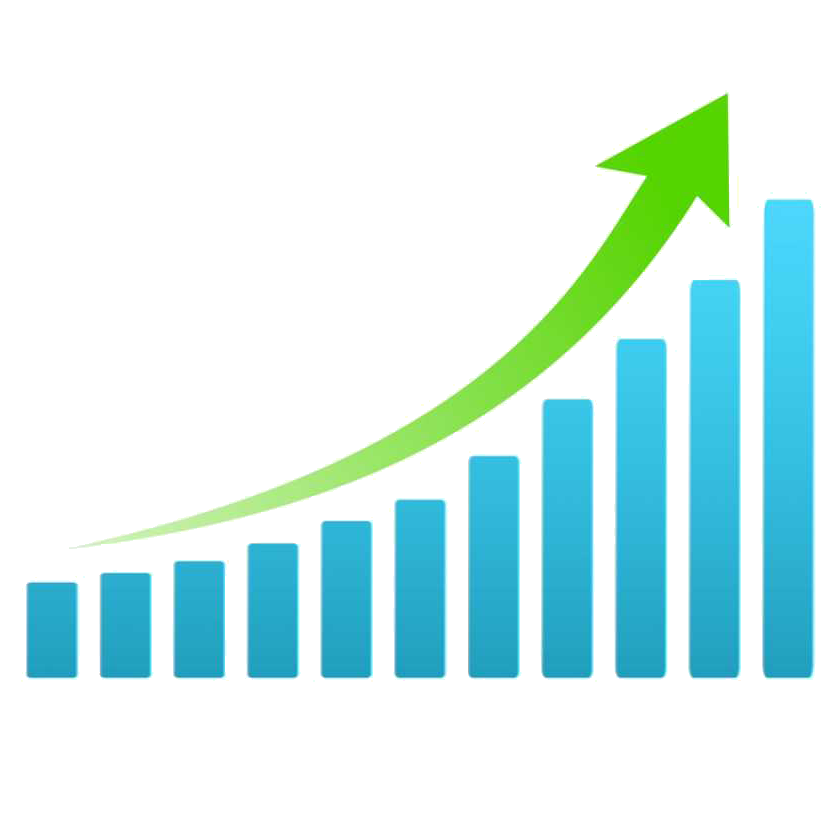 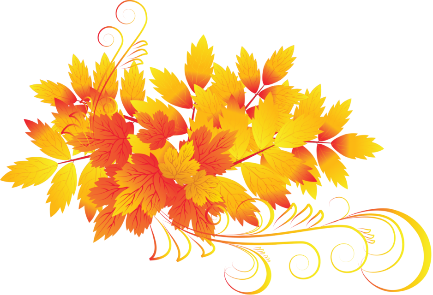 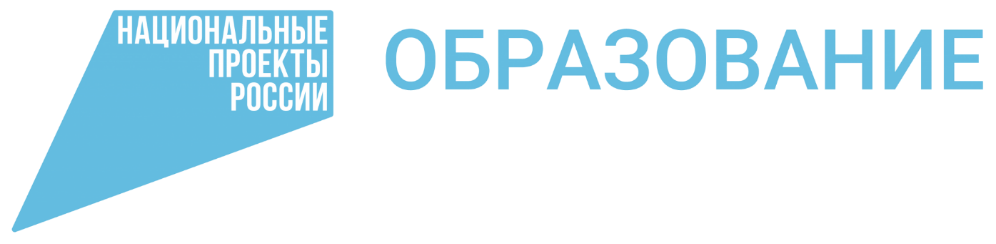 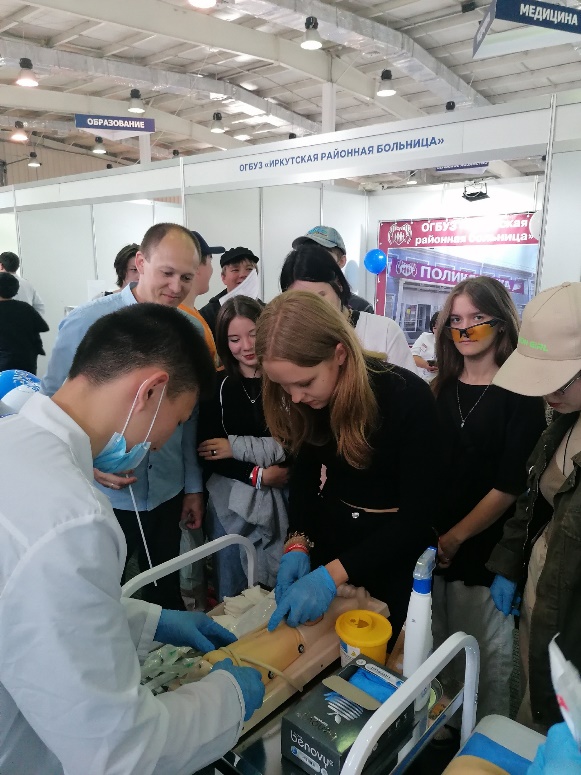 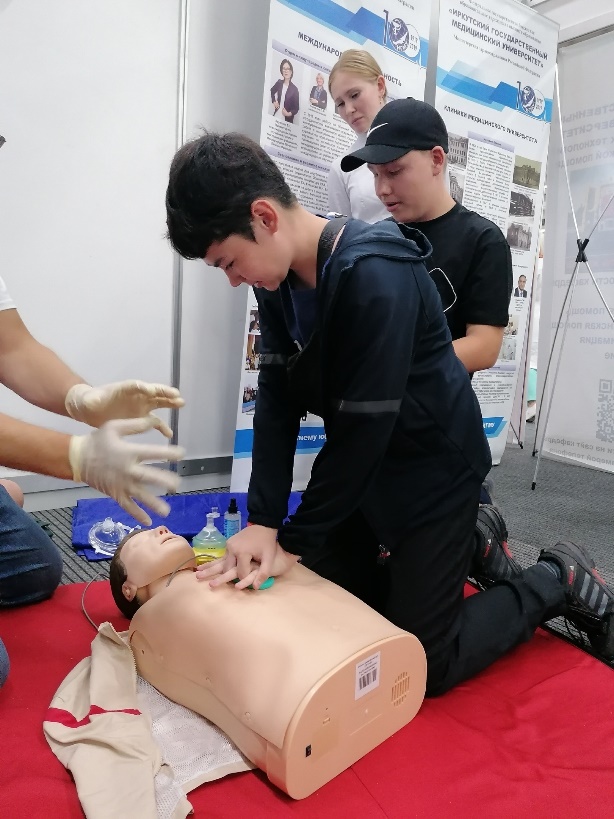 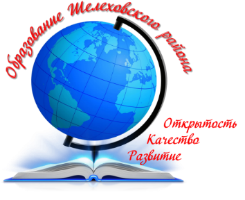 Доля детей в возрасте 
от 5 до 18 лет, охваченных дополнительным образованием, составляет 74% (8501)
Во всех школах функционируют школьные спортивные клубы, школьные театры, организованы первичные отделения российского движения детей и молодёжи «Движение первых»
Ранняя профессиональная ориентация –
3973 обучающихся 
Центры «Точка роста» - 7295 обучающихся
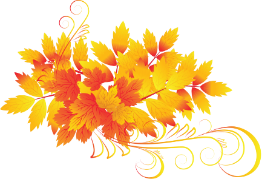 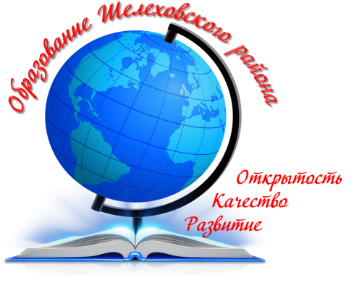 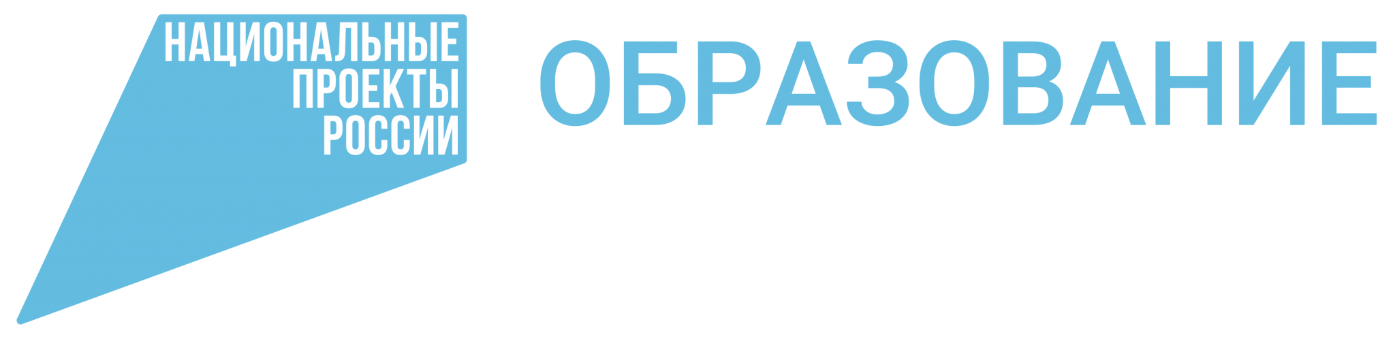 Общая численность обучающихся, вовлеченных центрами (сообществами, объединениями) поддержки добровольчества (волонтерства) на базе образовательных организаций, - 2 168 чел. (20,9%)
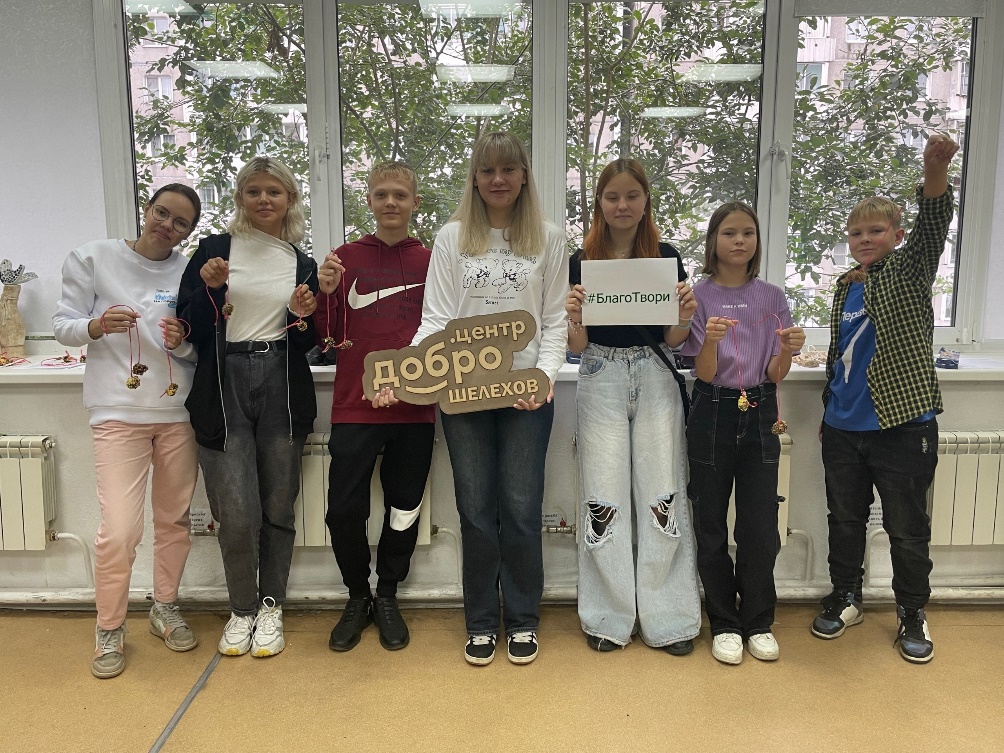 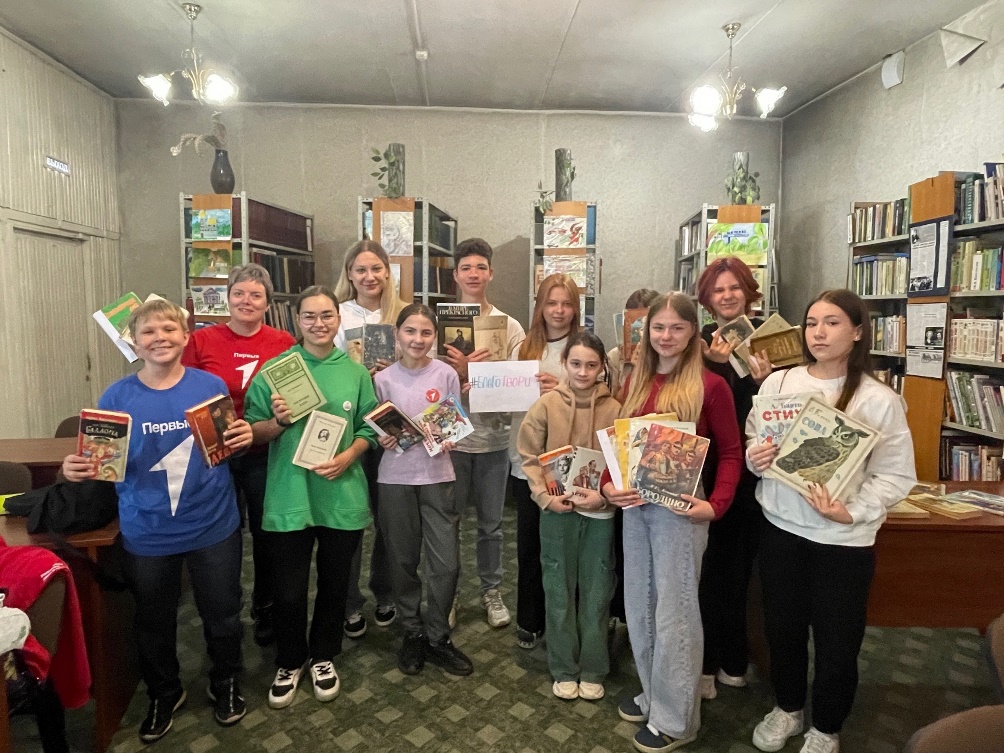 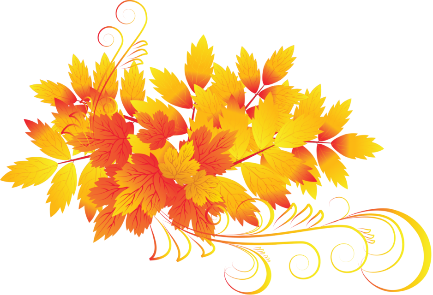 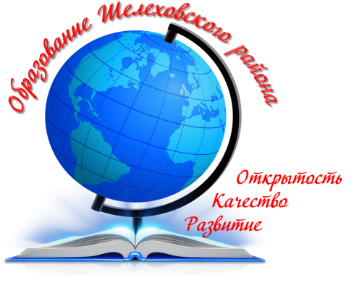 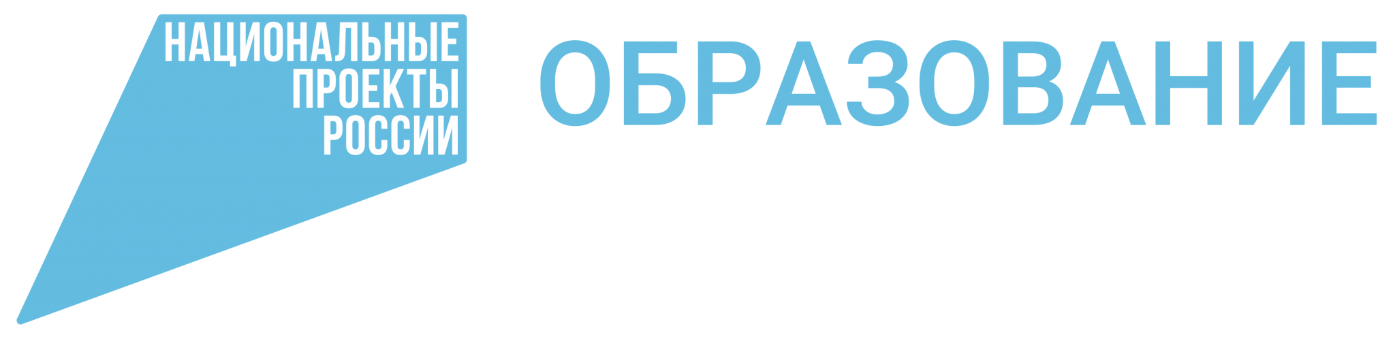 Количество услуг психолого-педагогической, методической и консультативной помощи, 
оказанных родителям (законным представителям) детей, (отчет наркопост) составляет 22832
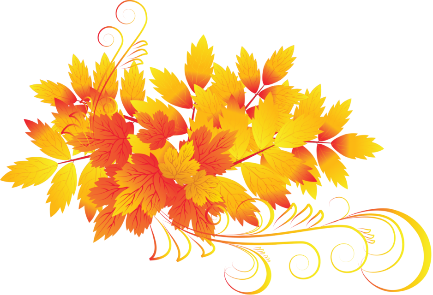 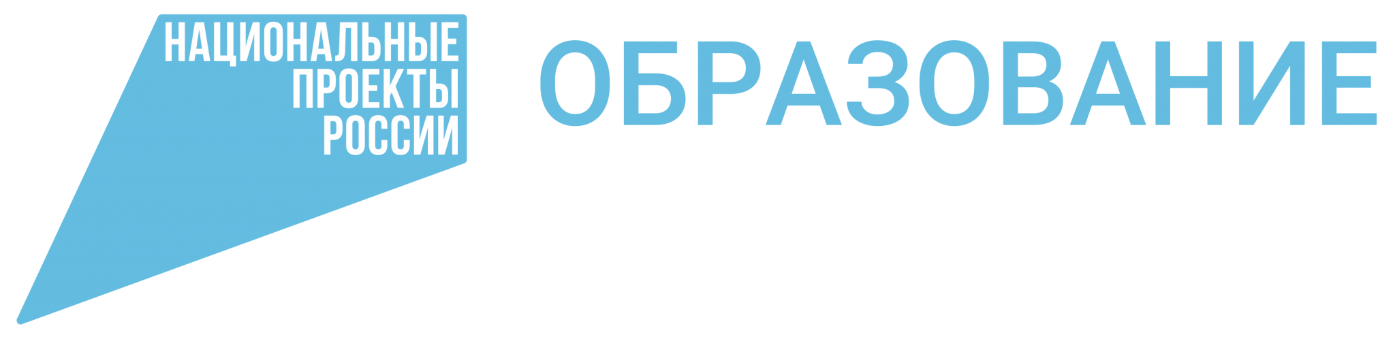 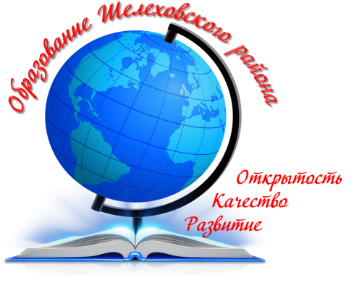 100 % ОБУЧАЮЩИХСЯ И ВОСПИТАННИКОВ 
ВОВЛЕЧЕНЫ В СИСТЕМУ ПАТРИОТИЧЕСКОГО ВОСПИТАНИЯ
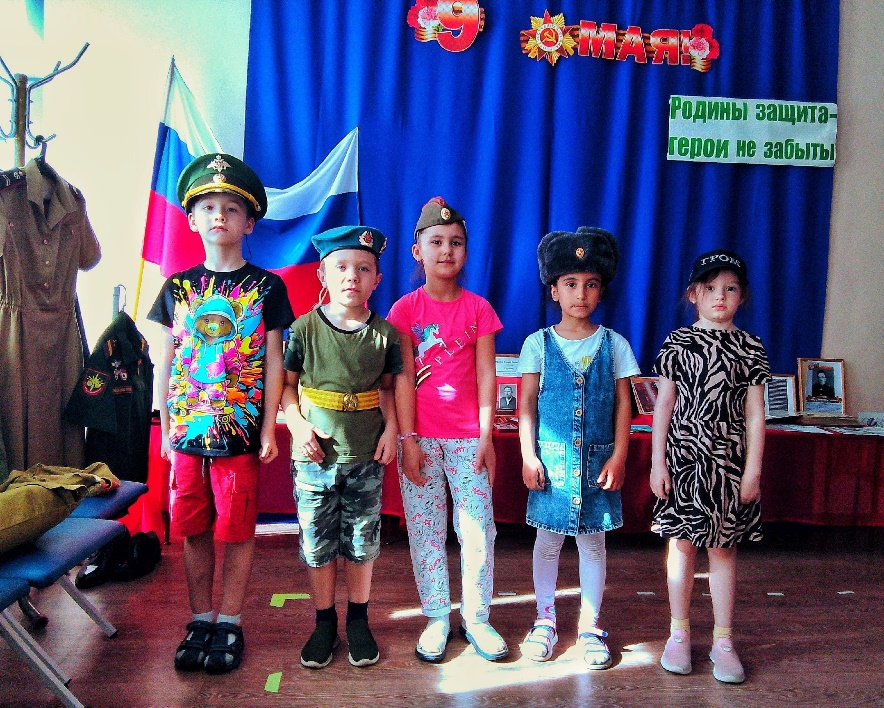 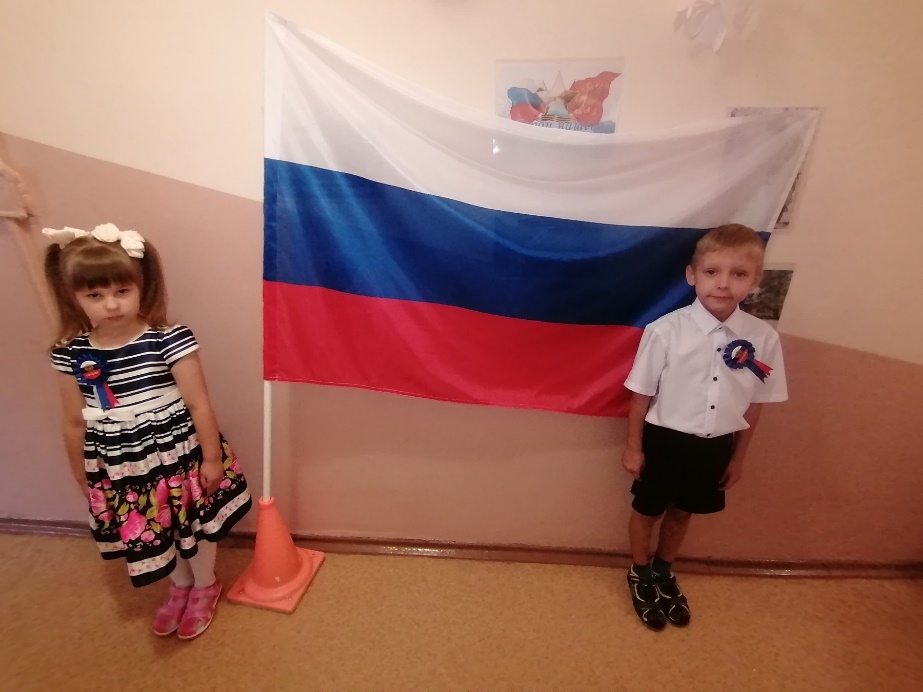 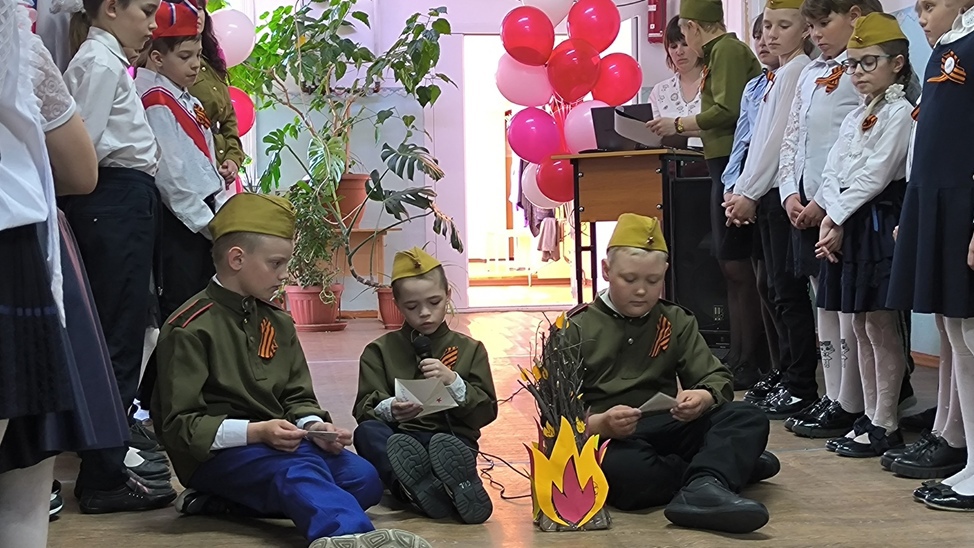 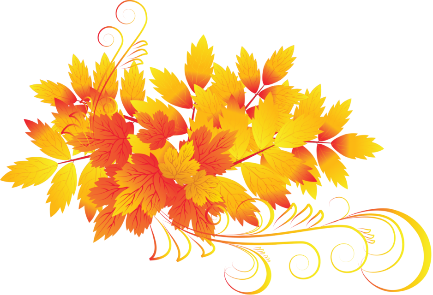